Information Technology | Conduct a vulnerability impact assessment
Security Copilot
Buy
IT management costs
Application downtime
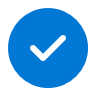 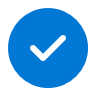 Value benefit
KPIs impacted
Cost savings
Employee experience
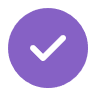 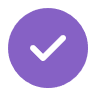 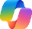 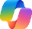 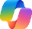 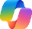 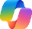 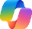 Security Copilot
Security Copilot
Security Copilot
Security Copilot
Security Copilot
Security Copilot
1. Summarize vulnerability report
2. Understand impact
3. Find vulnerable assets
A SOC analyst received an email about recently reported publicly known vulnerabilities and uses Security Copilot to investigate the Common Vulnerabilities and Exposures (CVE) ID.
Use the summary of the CVE to determine if any impacted technologies are used in your environment.
The analyst asks Copilot to list all assets running technologies impacted by this vulnerability in their environment.
Prompt: Summarize <CVEID>.
Prompt: Do I have assets running <Technology X> in my environment?
Prompt: Which assets are impacted by <CVE-ID>  with <Technology X>
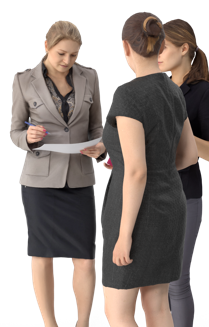 6. Create report
5. Identify response
4. Label impacted assets
Generate a report to document the vulnerability and communicate with the leadership team.
The analyst asks Copilot for help in protecting against the vulnerability.
Apply a label to all of the impacted assets making them easier to identify and understand which need remediated.
Prompt: Write me an executive summary report for the vulnerability, threat actor insights, and recommendations for someone who is less technical.
Prompt: What mitigations can I put in place to defend against <CVEID>?
Prompt: Please apply label <CVE-ID> to all of assets impacted by <CVE-ID>